Figure 3 Estimates of the national expenditures for cancer care in 2010 ( light gray areas ) and the estimated ...
J Natl Cancer Inst, Volume 103, Issue 2, 19 January 2011, Pages 117–128, https://doi.org/10.1093/jnci/djq495
The content of this slide may be subject to copyright: please see the slide notes for details.
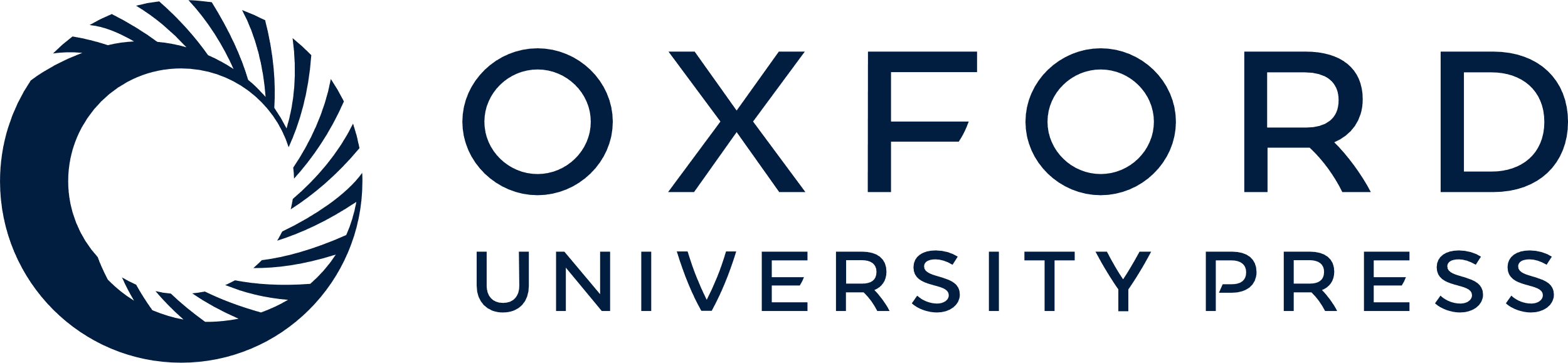 [Speaker Notes: Figure 3  Estimates of the national expenditures for cancer care in 2010 ( light gray areas ) and the estimated increase in cost in 2020 ( dark gray areas ) because of the aging and growth of the US population under assumptions of constant incidence survival and cost for the major cancer sites. Costs in 2010 billion US dollars by phase of care: initial year after diagnosis (Ini.) continuing care (Con.) and last year of life (Last). 


Unless provided in the caption above, the following copyright applies to the content of this slide: Published by Oxford University Press 2011.]